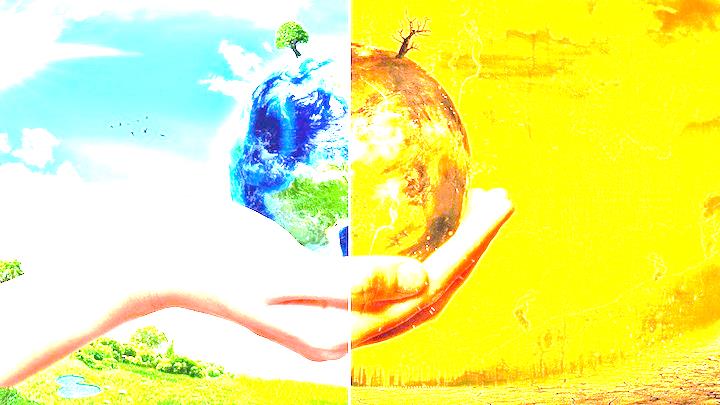 PROJECTE SOSTENIBILITAT
Curs 2017-2018
Com i quan va començar?
Un grup de professors del Centre van començar a fer un curset de la Generalitat per convertir el nostre Centre en Escola Verda.
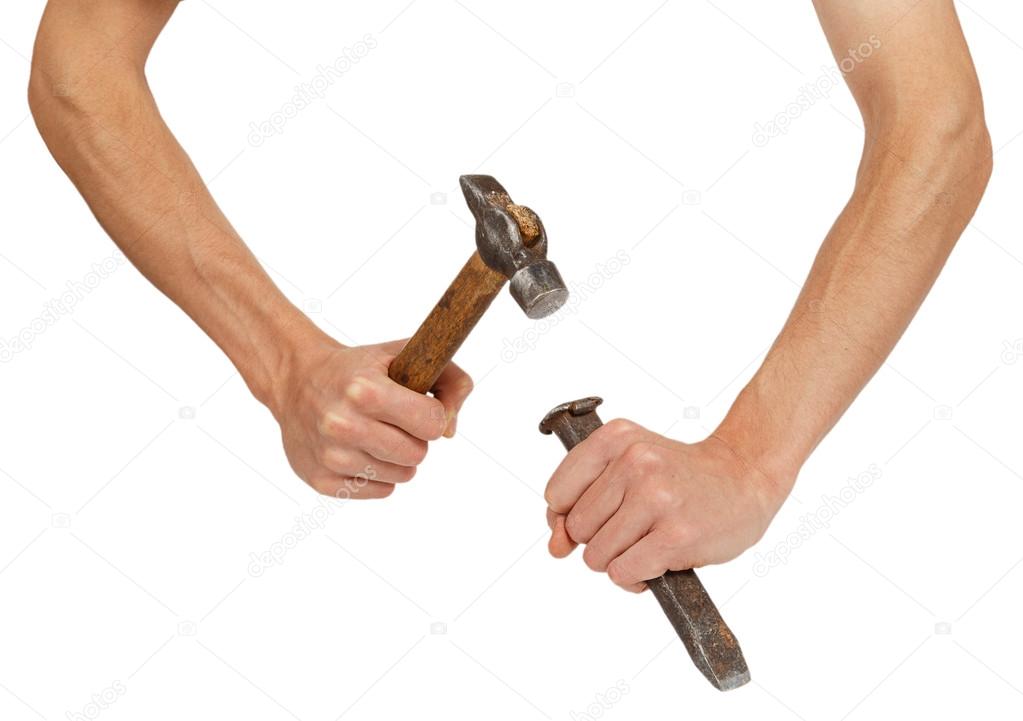 Enguany… ja l’hem posat en marxa
Alguns dels projectes
Creació d’un Comitè Ambiental
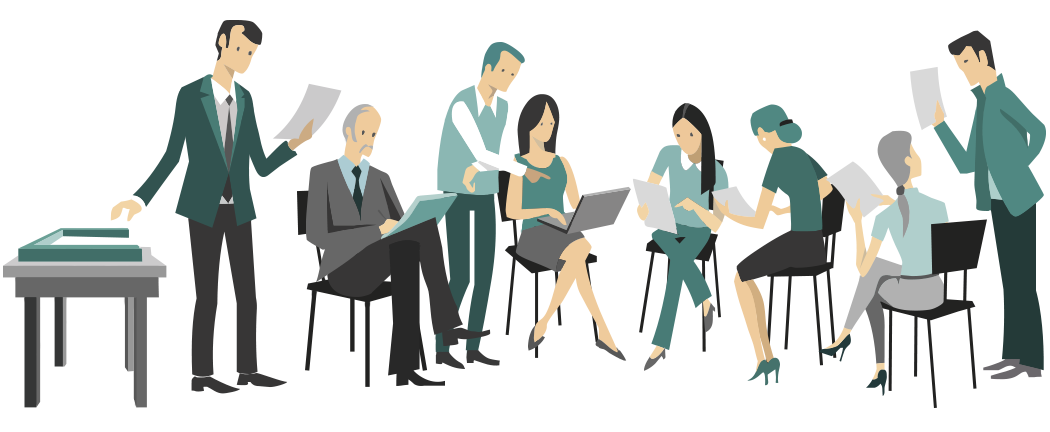 Alguns dels projectes
Dessignació dels ecodelegats
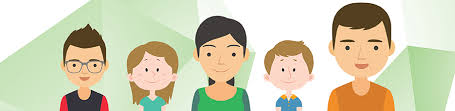 Alguns dels projectes
Creació de l’Atl Punt i retolació
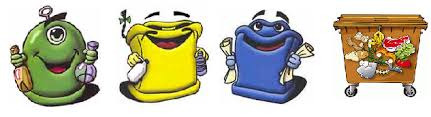 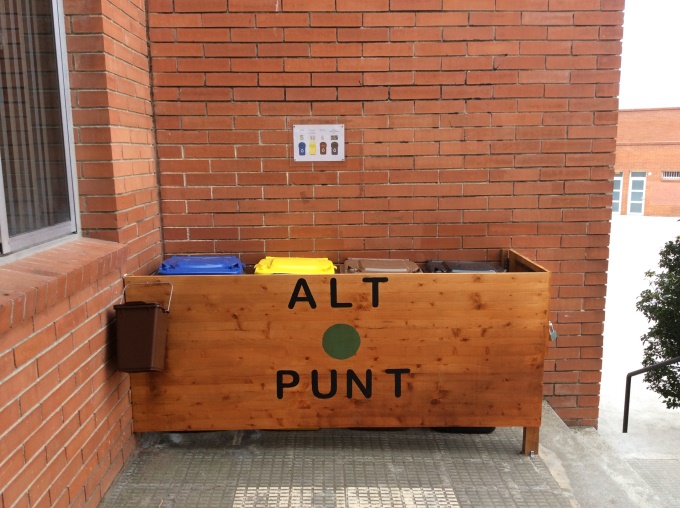 Alguns dels projectes
Correu electrònic i pàgina web del projecte
http://www.institutaltpenedes.cat/

coorsost.alt@gmail.com
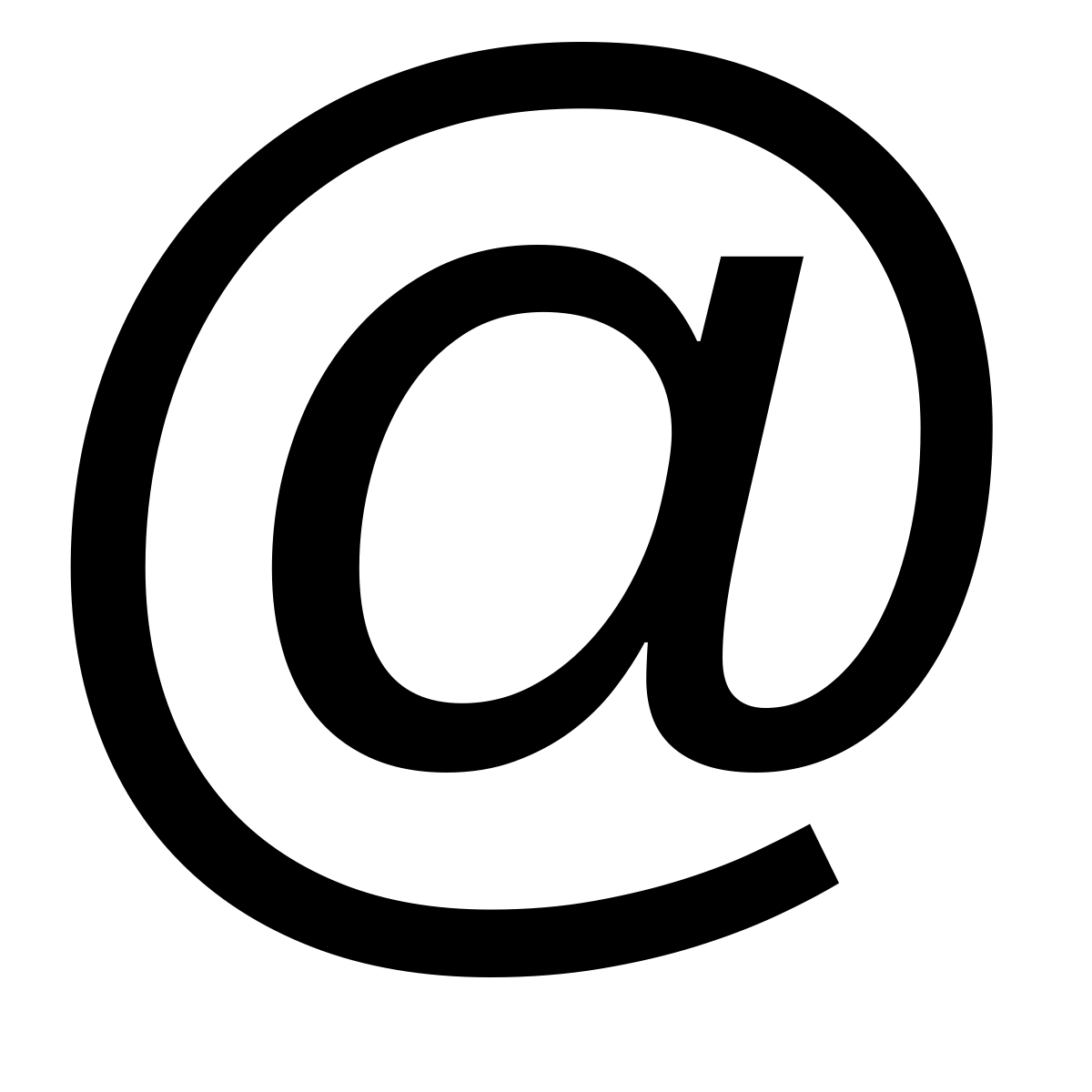 Alguns dels projectes
Xerrades i sortides
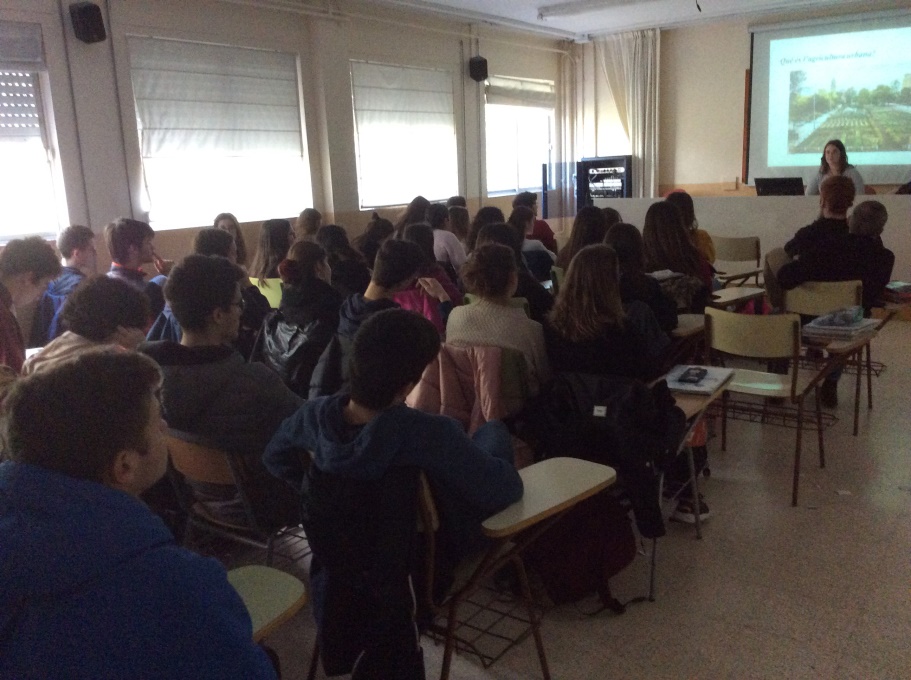 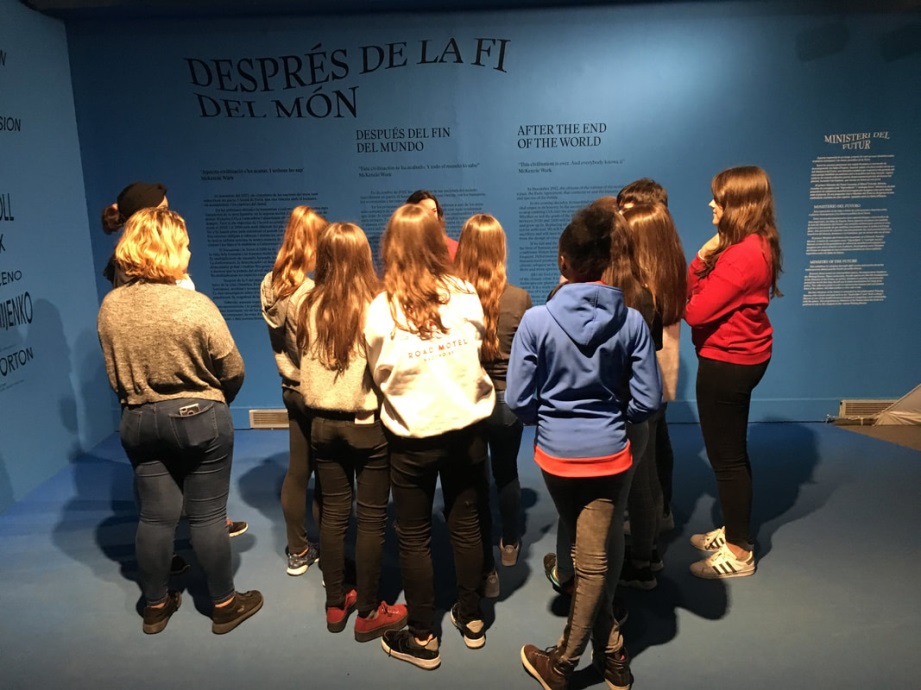 Alguns dels projectes
Matèria de sostenibilitat
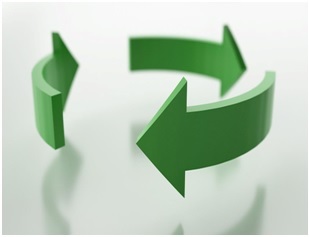 Alguns dels projectes
L’Hort
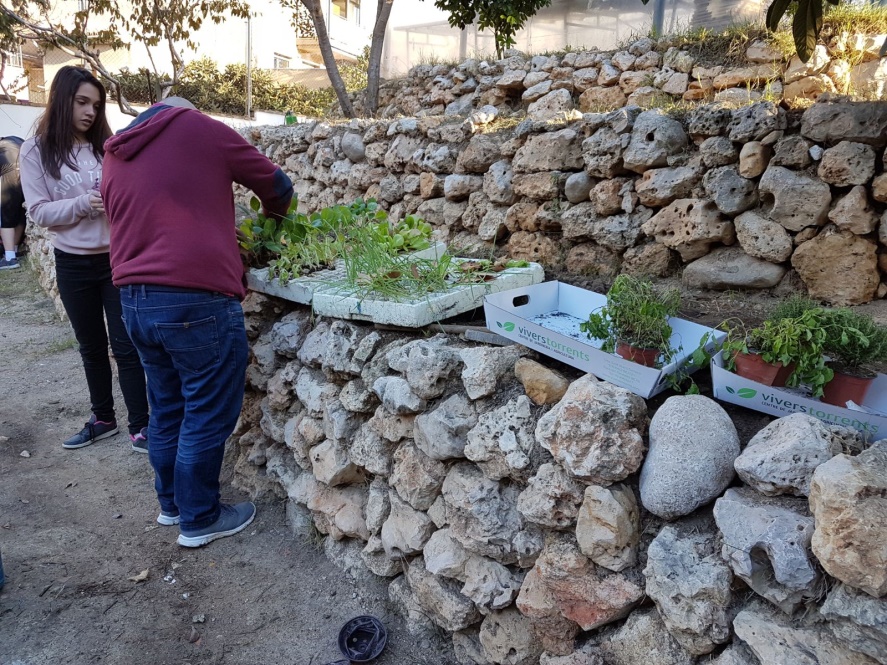 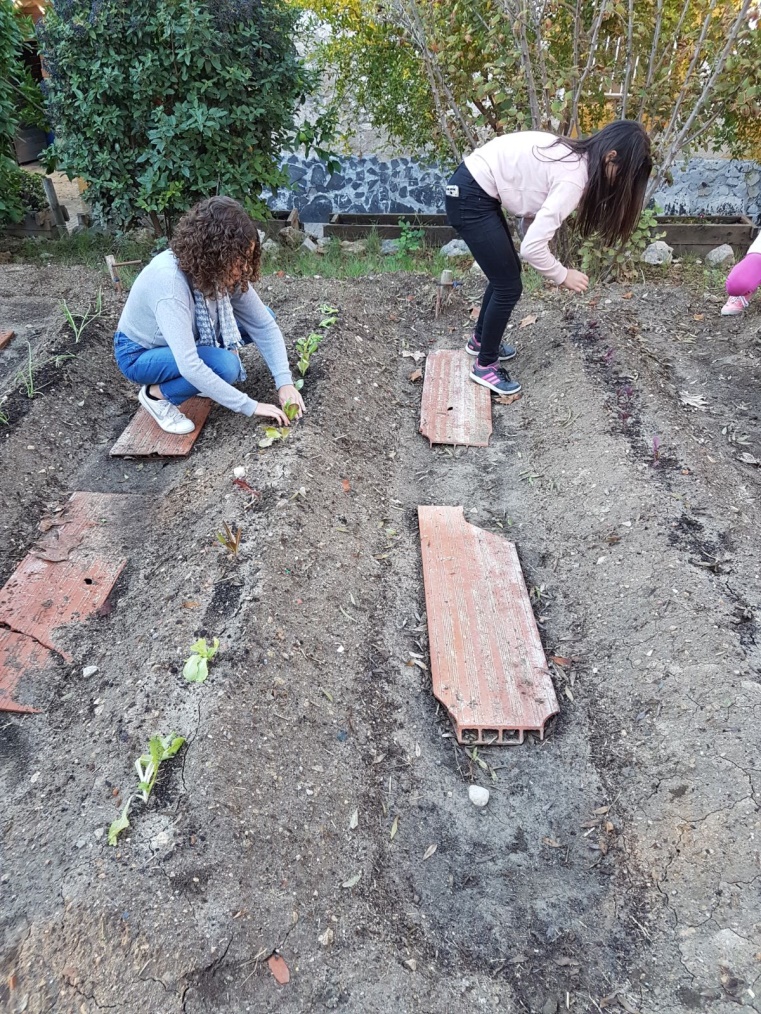 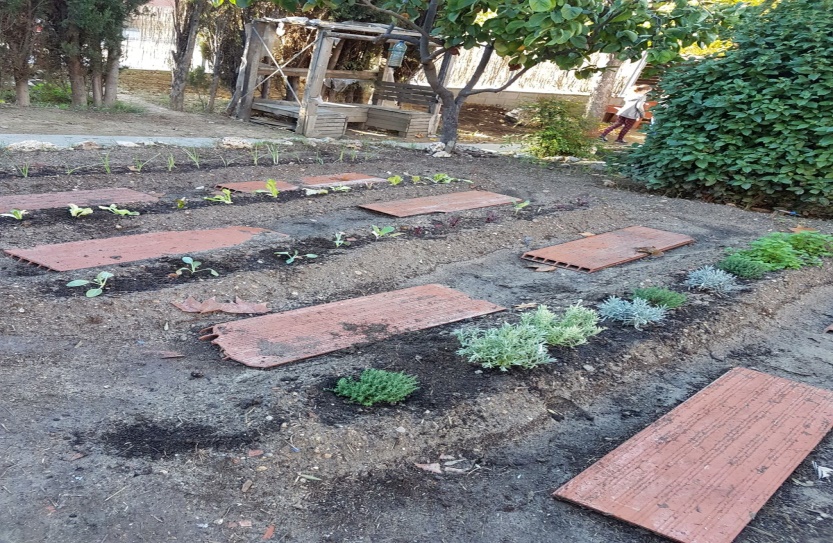 I molts més…
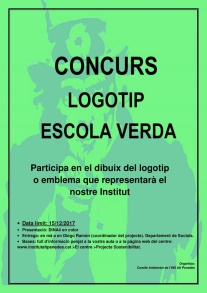 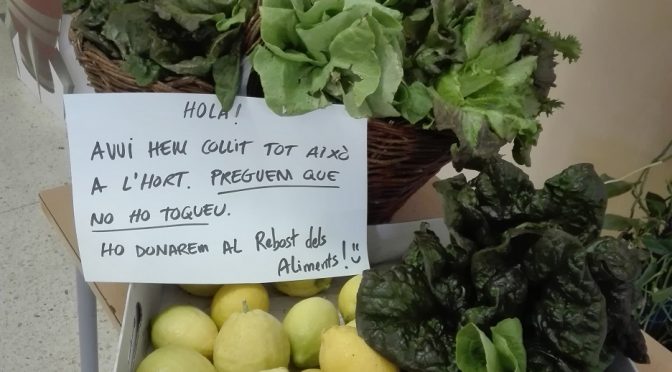 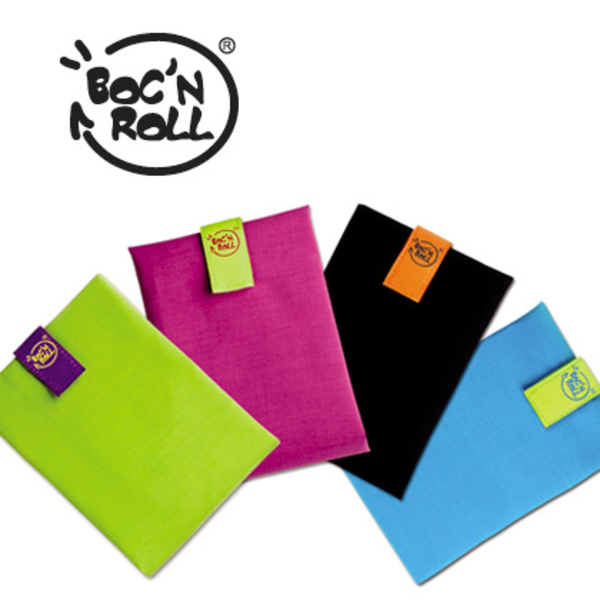 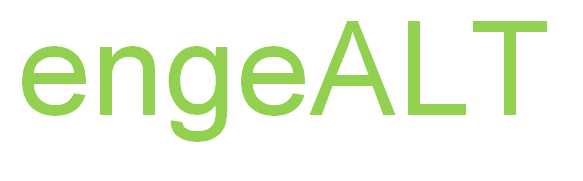 I encara ens queda per fer..